基于几何模型的射电星表交叉证认方法
樊东卫
中国科学院国家天文台
Tamás Budavári
Johns Hopkins University
CROSSMATCHING WITH RADIO MORPHOLOGY
Dongwei Fan
National Astronomical Observatories, CAS
Tamás Budavári
Johns Hopkins University
Crossmatching交叉证认
检测多个观测目标是否为同一天体
e.g.两个星表内的天体的对应关系

典型应用
CDS Simbadhttp://simbad.u-strasbg.fr/simbad/
IPAC NEDhttp://ned.ipac.caltech.edu

主要技术方法
基于位置(R.A., Dec.)接近程度进行计算，给出一个距离边界(threshold)，在该范围内称两天体为同一天体
只能进行point-to-point证认
Difficulties
射电目标带有延展结构，如AGN
可能有一个中心射电源Core+两侧喷流瓣Lobe
光学星表等点源星表只有中心目标
传统星表交叉证认方法只能根据两点的位置关系点对点证认。Lobe离Core较远，只能被忽略掉。
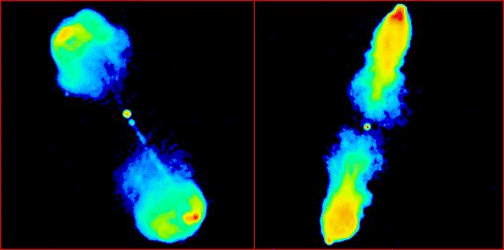 Goal
对射电星表与点源星表进行交叉证认，并确认各个射电目标所对应部分

目前只能靠手工方式
工作基础
ATLAS CDF-S & SWIRE CDF-S crossmatching by HAND
Norris, R.~P., Afonso,J., Appleton, P.~N., et al. 2006, aj, 132, 2409 
ATLAS: Australia Telescope Large Area Survey
SWIRE: Spitzer Wide-Area Infrared Extragalactic Survey
CDF-S: Chandra Deep Field-South

Probabilistic Cross-Identification of Astronomical Sources
Budavári, T., & Szalay, A.~S. 2008, apj, 679, 301
贝叶斯因子
贝叶斯因子
似然函数的参数化模型
将赤道坐标转换为天球切平面坐标
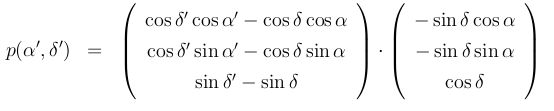 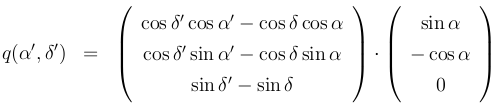 直线对称模型
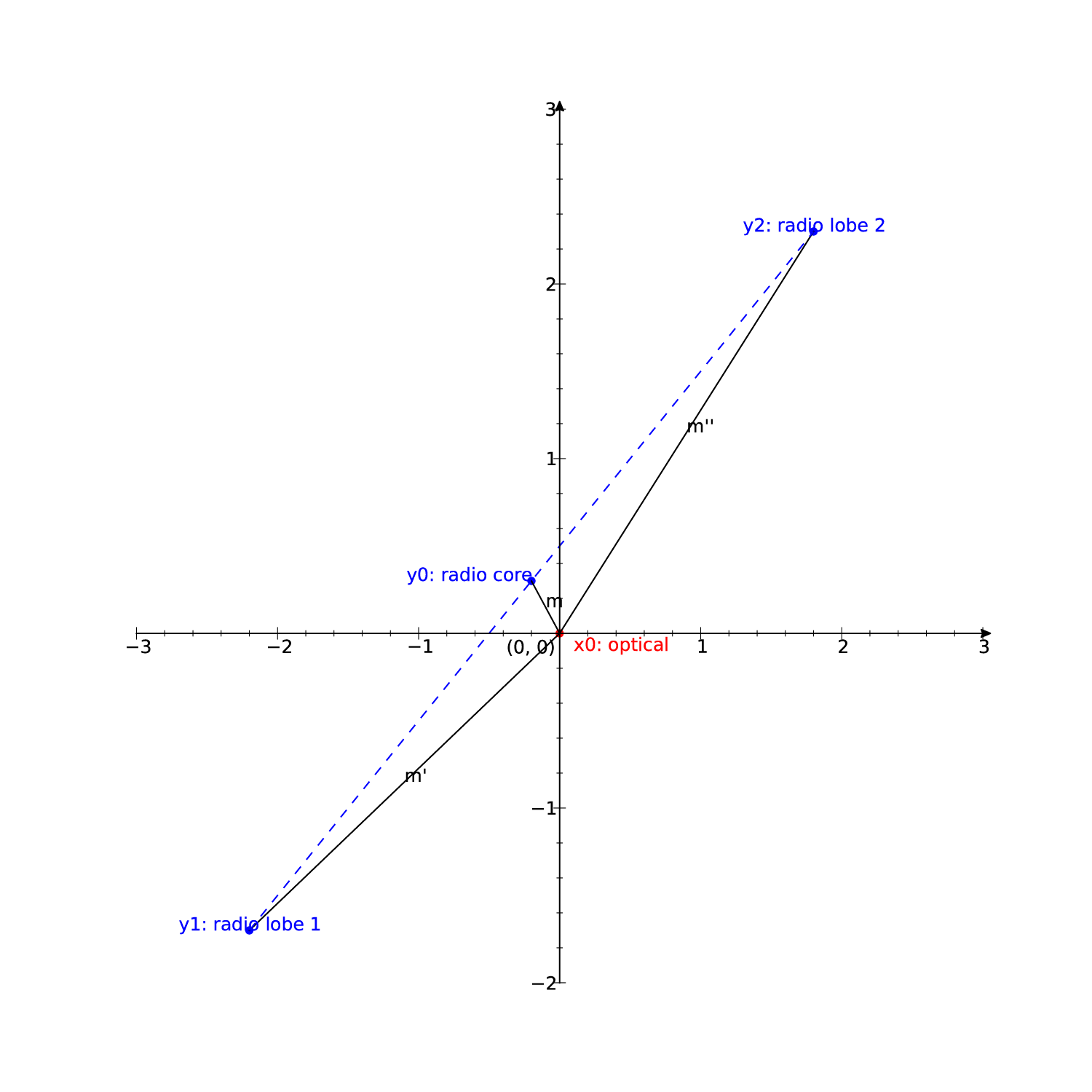 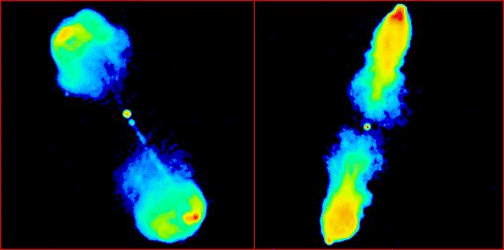 基于直线对称模型的假设计算
基于直线对称模型的假设计算
其中一个(CORE,LOBE,LOBE,NONE)假设的似然函数计算公式为




前面的(core, lobe, lobe)作为一个整体，而none表示y3与它们相独立。按前述对立假设K的似然函数计算方法。两者的似然函数须相乘
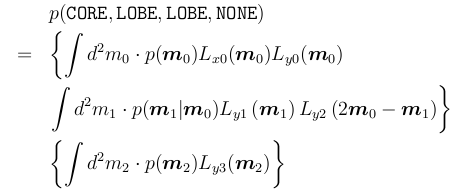 概率密度函数的选择
概率密度函数的选择
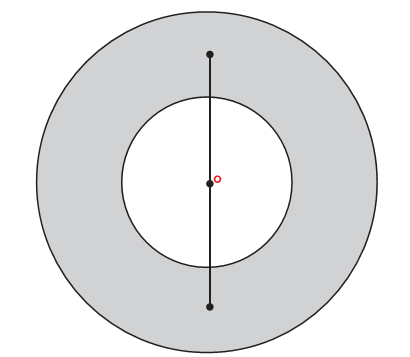 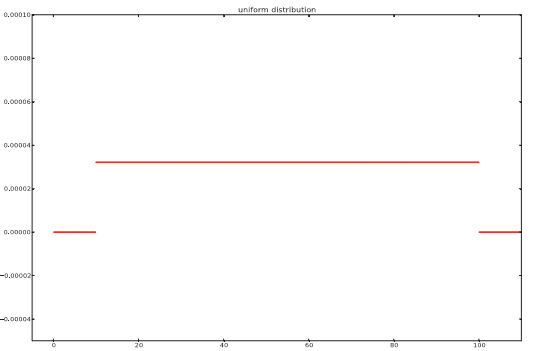 [Speaker Notes: lobe与core的条件概率密度函数，可用均匀分布
实际上就是将右边这个图的直线上只出现在灰色区域的天体视为lobe]
Lobe与Core的条件概率密度函数的其他选择
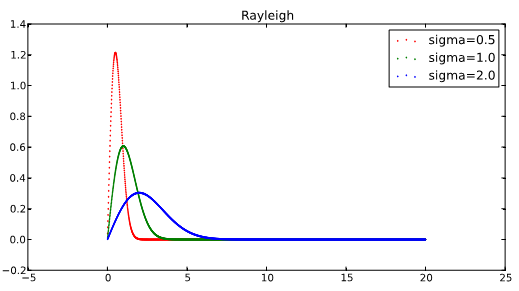 瑞利分布



对数正态分布
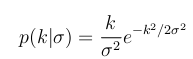 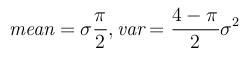 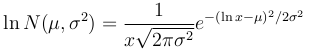 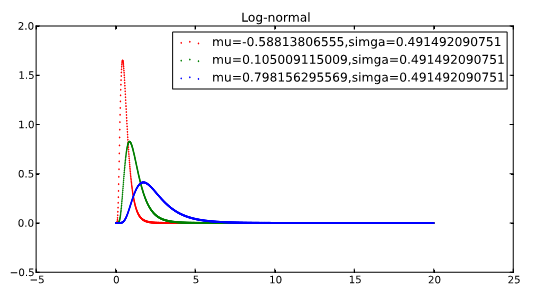 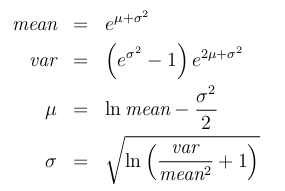 [Speaker Notes: Lobe与Core的条件概率密度函数也可以选择瑞利分布和对数正态分布

选择这两个概率密度函数的原因，是一个lobe离core越远它越不可能是一个真正的lobe。

实际实验结果表明，不管是均匀分布，还是瑞利分布或者对数正态分布概率密度函数，它们的效果都差不多]
直线非对称模型
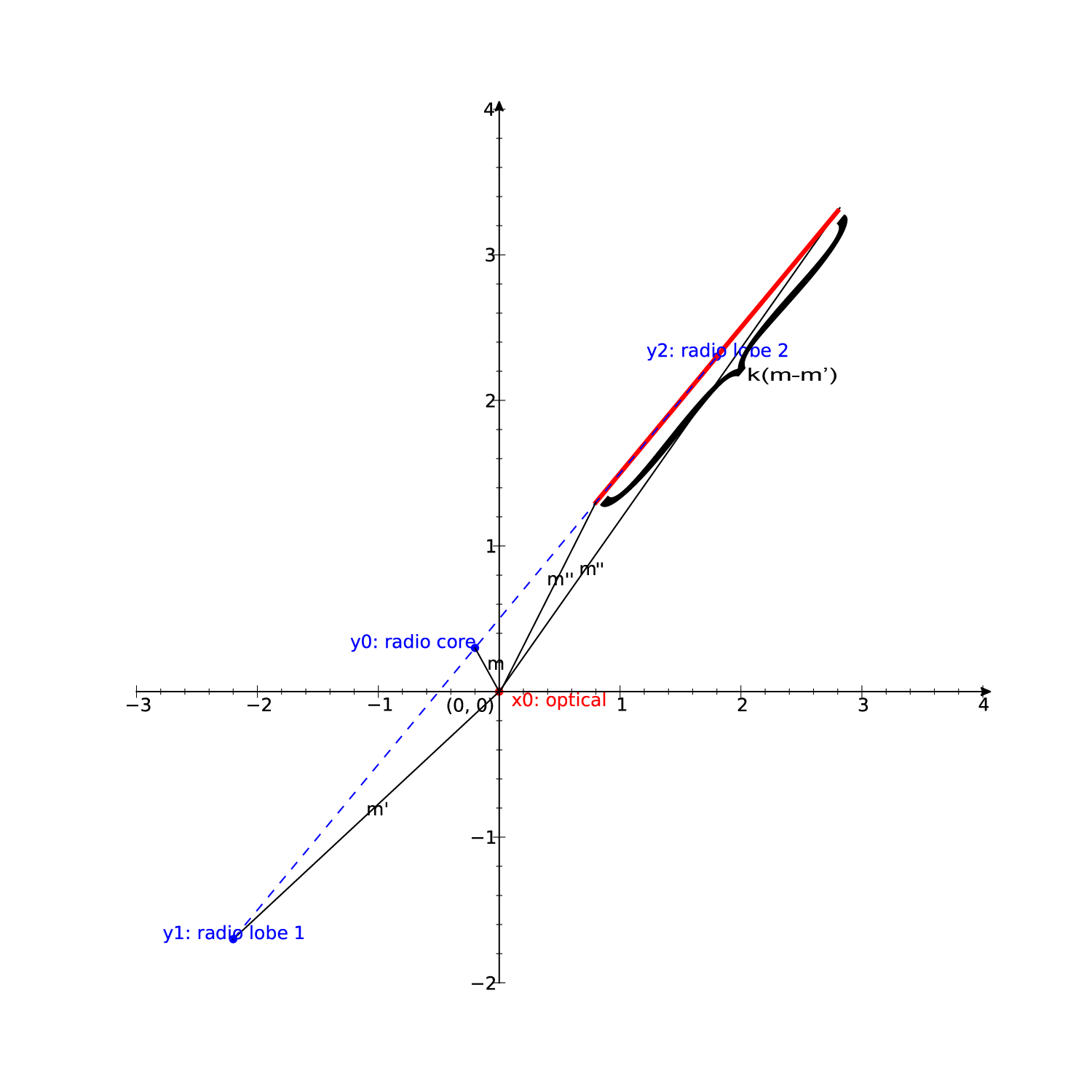 [Speaker Notes: 由于观测位置等因素的影响，观测到的两侧瓣的位置相对于中心不一定是对称的
需要对模型进行一些调整
我们引入了一个k因子，给予一侧瓣在直线上一定的活动范围。

这里还作了一个变换，主要是为了方便后面计算的进一步简化]
直线非对称模型
这样(core, lobe, lobe, none)的似然函数的计算公式变为
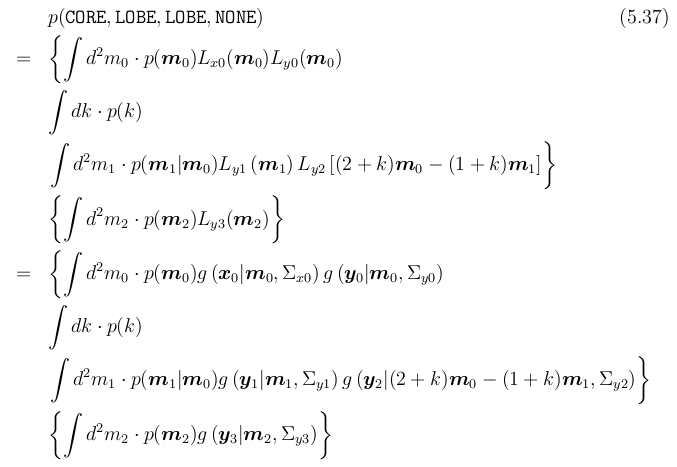 p(k)是一维正态分布概率密度函数
[Speaker Notes: 加入k之后，（core, lobe, lobe, none）组合的似然函数的计算公式变成这样。
多了一重p(k)的积分，一共五重积分，我们给k使用的是一维正态分布概率密度函数]
积分计算-Importance Sampling
大量使用了各类概率密度函数及积分
积分计算的时间消耗很大
选择使用蒙特卡罗积分方法中的一种降方差方法——重点抽样方法(Importance Sampling)
通过生成特定分布的随机数来快速计算积分值
主要是一、二维正态分布随机数
[Speaker Notes: 以上是方法的推导，下面需要解决的是积分的实际计算问题
由于我们大量使用了各类概率密度函数，有一些情形并不能推导出解析解，我们还需要进行积分计算。

而积分计算的时间消耗很大。
我们选择的是蒙特卡罗积分方法中的一种降方差方法——重点抽样方法(Importance Sampling)，虽然它的精度不高，但是速度比较快。

它的主要特点是通过生成特定分布的随机数来快速计算积分近似值，我们这里就主要是一、二维正态分布随机数]
简化计算 1：多维正态分布概率密度函数乘积
多维正态概率密度函数可表示为



两个多维正态分布概率密度函数的乘积


但其乘积不再是一个标准化的概率密度函数，其积分为C。需要将结果除以此常数C
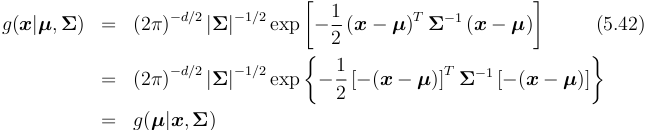 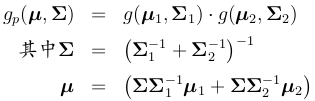 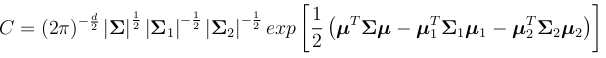 [Speaker Notes: 针对重点抽样方法，我们还可以进一步对计算进行简化。
第一个简化就是当存在两个多维正态分布概率密度函数相乘的时候，我们可以把它们合并，这样在程序的循环里就可以少算一个多维正态分布

需要注意的是，两个正态分布概率密度函数的乘积不再是一个标准化的概率密度函数，它的积分为C。
需要将结果除以此常数C，让它重新规范化。



---------------------------------------------------
确实要除以常数C，这是经过程序检验的]
简化计算 2：直接计算最简单的贝叶斯因子
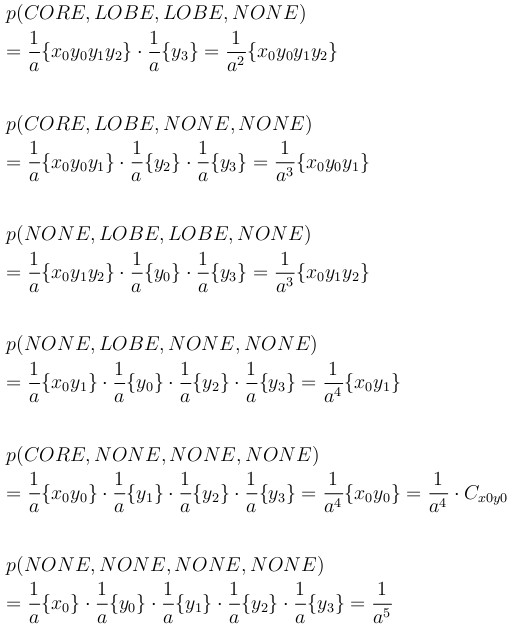 全none假设的似然函数是一个常数，可以让其它假设都除以这个常数，得到其相对于全none假设的贝叶斯因子
[Speaker Notes: 第二个简化方法是直接计算最简单的贝叶斯因子。
none的似然函数是1/a。我们可以看到，一个假设里面有多少个none，a的幂就是多少再+1。像上面的这个(core,lobe,lobe,none)，a的幂次是1+1=2。
最底下的全none假设的似然函数的值里面a的幂就是5，它的整个结果就是一个常数。
我们可以让其它假设都除以这个常数，得到它们相对于全none假设的贝叶斯因子

这么做最大的好处是所有假设里面的none成员都被抵消掉了，不再需要去关心有多少个射电成员被设为none。
这样，不管是3个射电源还是7个射电源的假设进行对比，我们都只需要去看它们的有效部分。可以直接去对比它们的结果。]
简化后的公式
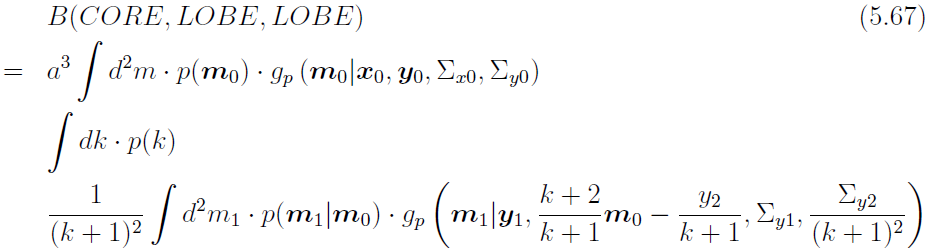 数据分析
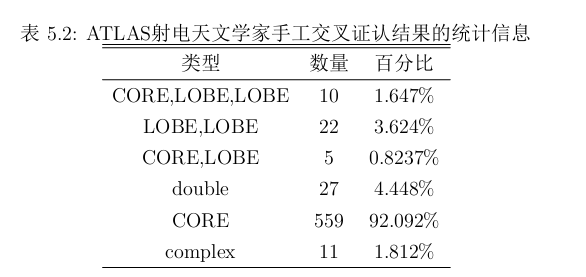 数据来源：SWIRE 3 CDF-S vs. ATLAS
(core, lobe, lobe)型占的比率很低，是低概率事件；(lobe, lobe)稍高；(core, lobe)或称core-jet的比率也很低；core占了绝大多数；还有部分复杂情形，ATLAS天文学家没有确定。
double是
(core, lobe) + (lobe, lobe)
[Speaker Notes: 我们使用了Spitzer钱德拉南深空区区域的SWIRE 3数据，以及澳大利亚ATLAS的射电数据进行交叉证认。
澳大利亚的射电天文学家已经对这些数据进行了手工交叉证认，他们是用眼睛去看的方法。

他们证认的结果中(core, lobe, lobe)型占的比率很低，是低概率事件；
(lobe, lobe)稍高；(core, lobe)或者叫作core-jet的比率也很低；
core占了绝大多数；还有部分复杂情形，ATLAS天文学家没有确定。

-------------------------------------------------
Spitzer Wide-area InfraRed Extragalactic
Australia Telescope Large Area Survey]
数据分析算法
人为地给较好的core设定一个标准，比如设为10.5，表明它是一个很好的core。这样的core不能作为任何假设的lobe。从计算结果中删除掉这些将它作为lobe的假设
首先取最好的(core, lobe, lobe)型，然后将涉及到它们其中任一成员的计算结果删除
再选最好的(lobe, lobe)及(core, lobe)，同样将涉及到它们其中任一成员的计算删除
剩下的结果中，寻找最好的(core)型配对
[Speaker Notes: 根据这些情况，我们拟定了这样的数据分析方法：
人为地给较好的core设定一个标准，比如设为10，表明它是一个很好的core。这样的core不能作为任何假设的lobe。从计算结果中删除掉这些将它作为lobe的假设

首先取最好的(core, lobe, lobe)型，然后将涉及到它们其中任一成员的计算结果删除

再选最好的(lobe, lobe)及(core, lobe)，同样将涉及到它们其中任一成员的计算删除

剩下的结果中，寻找最好的(core)型配对]
结果对比
经过大量积分计算及结果分析之后，对比程序计算结果与澳大利亚射电天文学家手工交叉证认结果
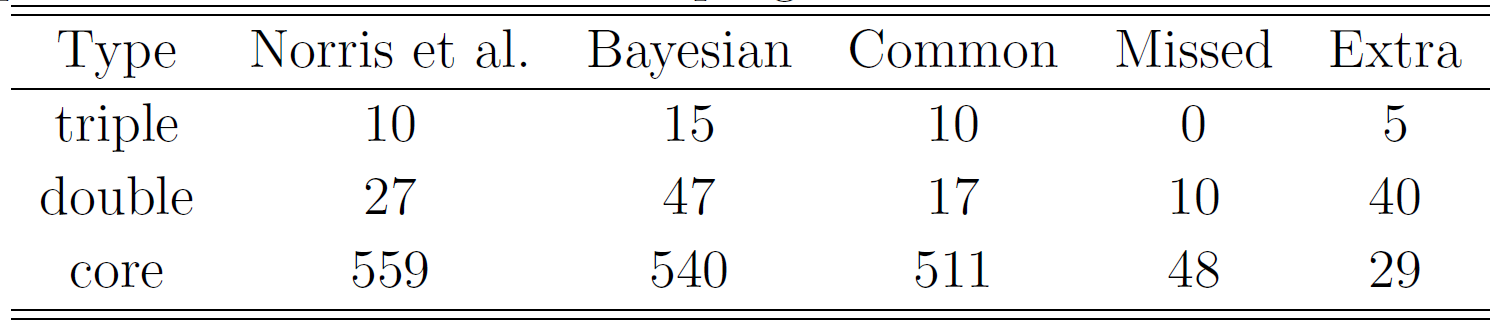 [Speaker Notes: 经过大量积分计算及结果分析之后，对比程序得到的结果和澳大利亚射电天文学家手工交叉证认结果

可以看到，triple，也就是(core, lobe, lobe)的结果非常好。

 下面，Double也就是(core, lobe)或者(lobe, lobe)相对差一些。

而core的情形，也就是通常的像Zones Algorithm那样一对一的交叉证认的结果也非常不错]
Nine Good Triplets
Triple with Big Angle, B=8.3
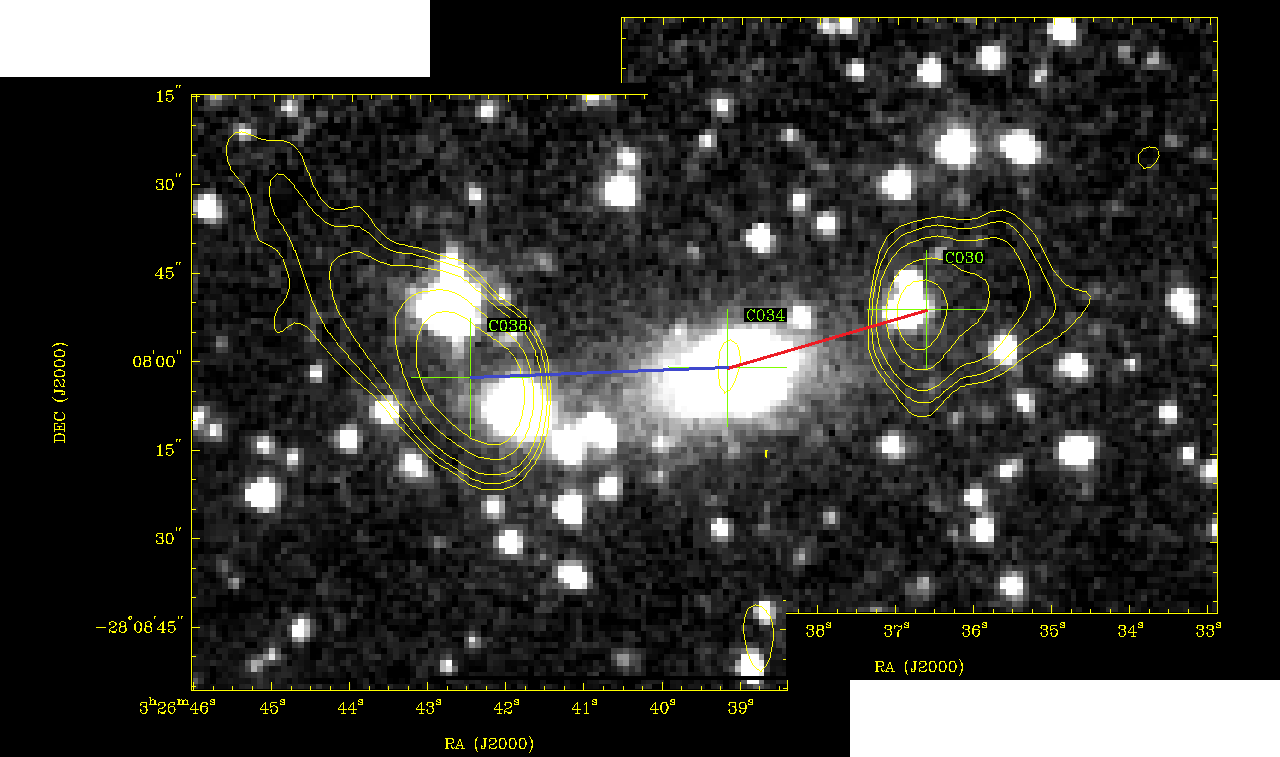 5 more triplets
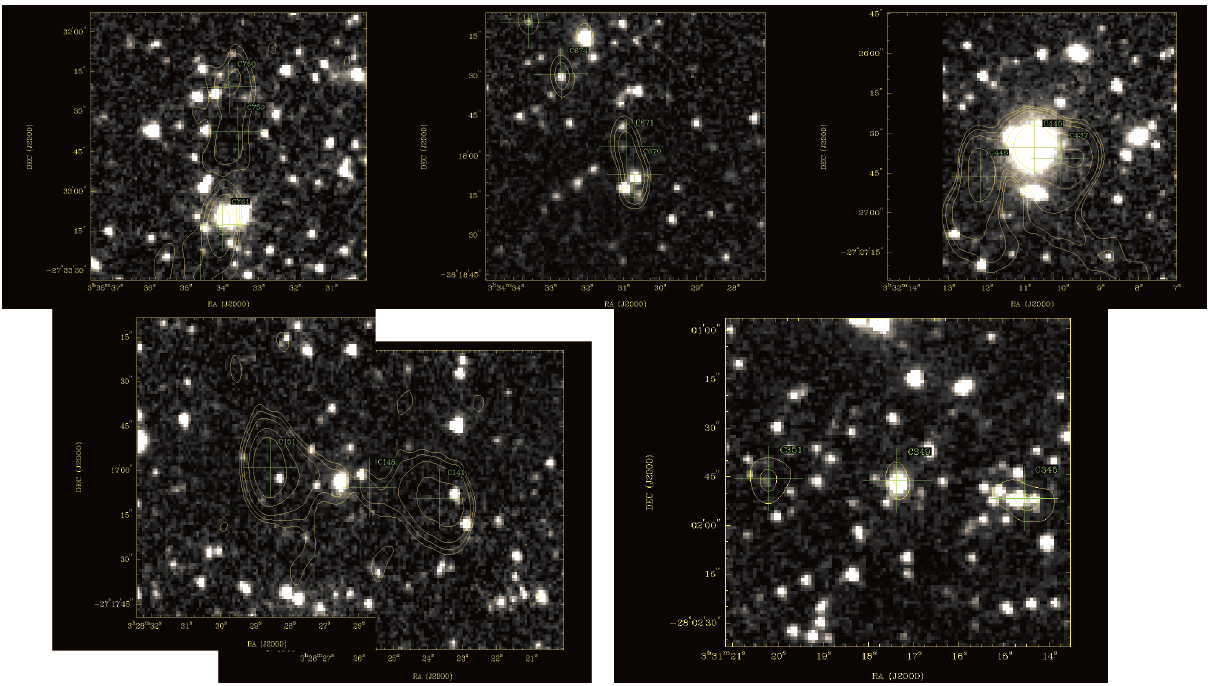 Good Doubles
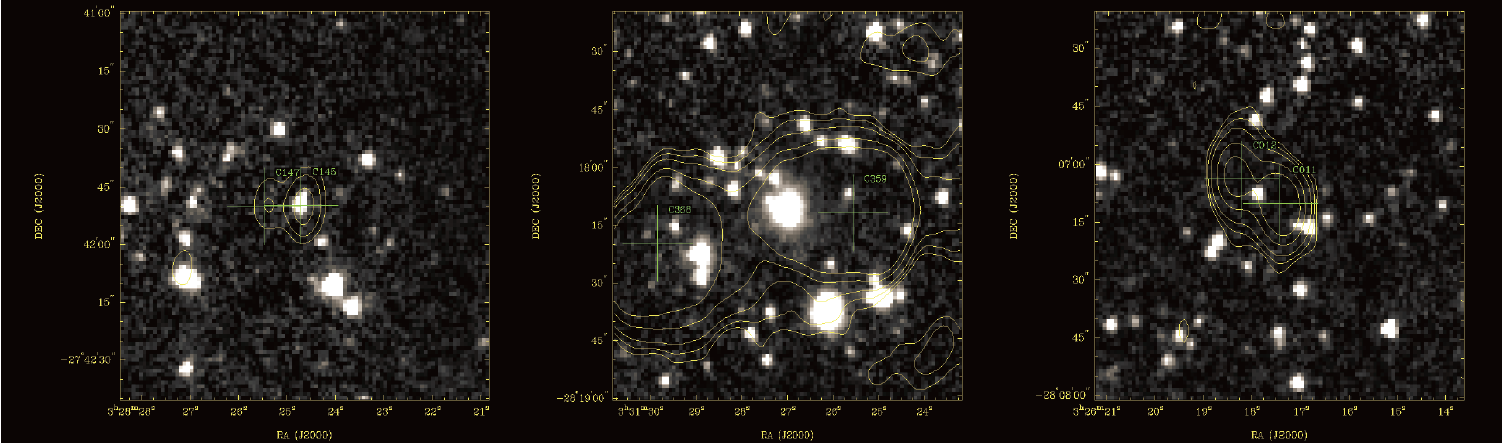 Bad Doubles
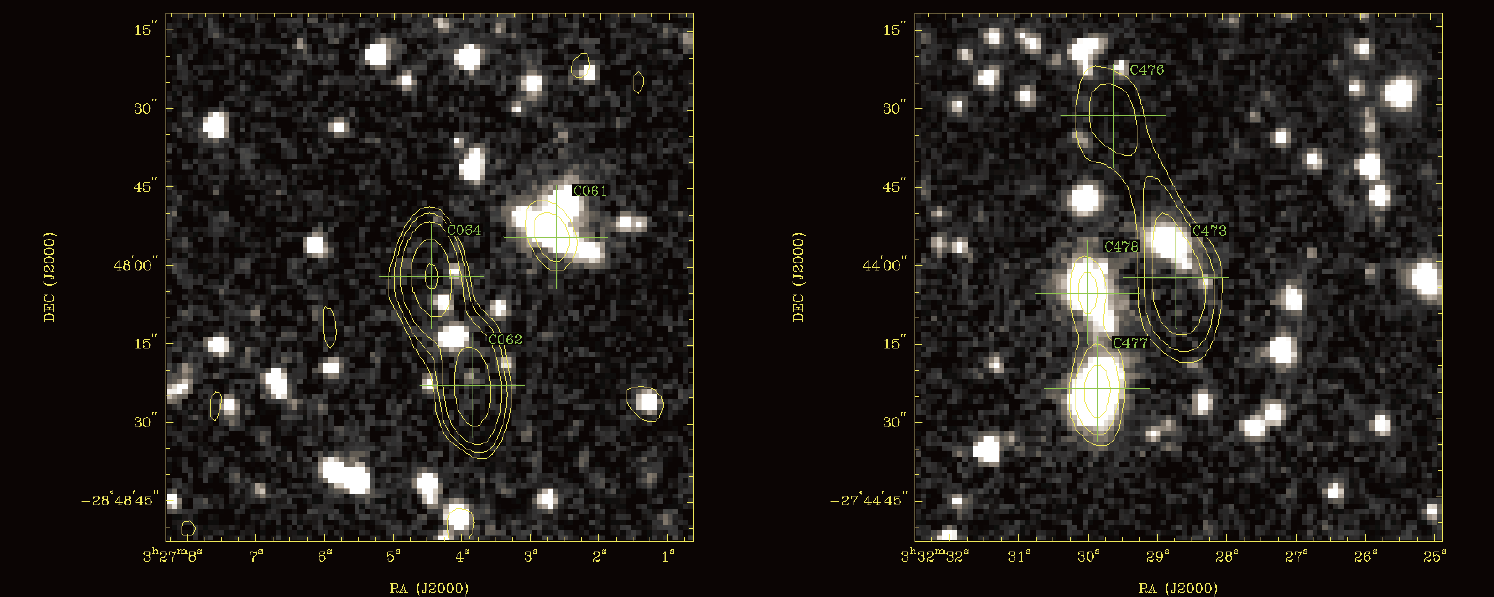 小结
使用直线非对称模型+贝叶斯假设推断方法，对点源星表与射电星表的进行交叉证认
可应用到未来的大规模射电波段巡天（如SKA）观测结果与光学观测结果的数据融合中来
此方法还存在一些问题，比如对于喷流瓣夹角较大的情形适应不佳，CORE-LOBE型过度匹配等等，需要进一步改进模型。
[Speaker Notes: 小结

我们提出了一种基于贝叶斯假设推断，使用直线非对称模型 对光学星表与可能带有喷流射电源射电星表 进行交叉证认的方法

此方法可应用到未来的大规模射电波段巡天观测结果，比如SKA，与光学观测结果的数据融合中来

这个方法还存在一些问题，比如模型不能适应喷流瓣夹角较大的情形，需要进一步修正模型。]